PCI
PLAN DE CRECIMIENTO INTEGRAL
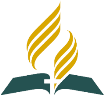 IGLESIA ADVENTISTA DEL SEPTIMO DIA
División Interamericana
Departamento de Mayordomía
DUEÑO DE MI ADORACIÓN
Mateo 4:10
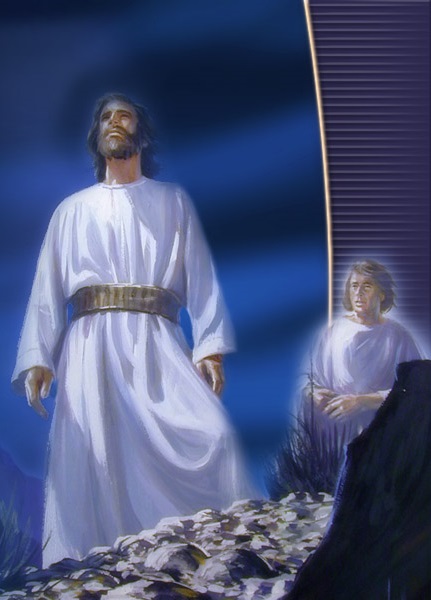 Adora al Señor tu Dios y sírvele solamente a Él
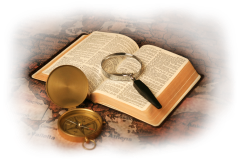 Baal
Baal es quizás el dios falso más famoso del Antiguo Testamento. 
Era adorado por los pueblos cananeos para recibir a cambio bienes materiales y riquezas. 
Con tal de hacer dinero, los adoradores de Baal tenían permitido utilizar la mentira, el fraude y toda clase de engaños comerciales. 
Para su religión, que era su estilo de vida, este tipo de conducta relacionada con el dinero era una práctica común y normal.
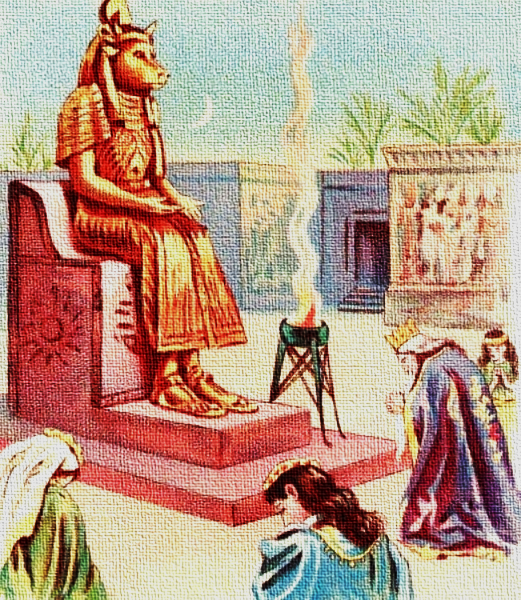 Israel
La religión que adoraba al Dios verdadero invitaba a las balanzas justas, a la honestidad en relación con el dinero, a ser veraces, generosos, solidarios y compasivos.
Los israelitas debían obedecer las leyes que prohibían métodos deshonestos de hacer riqueza. 
Si obedecían, podían entonces ser llamados adoradores en espíritu y en verdad del Dios verdadero. 
En el pueblo de Israel Dios llamaba pecado a la deshonestidad.
Era necesario obedecer el mandamiento que ordena no robar. Si se obedecía, entonces había verdadera adoración a Dios; en espíritu y en verdad.
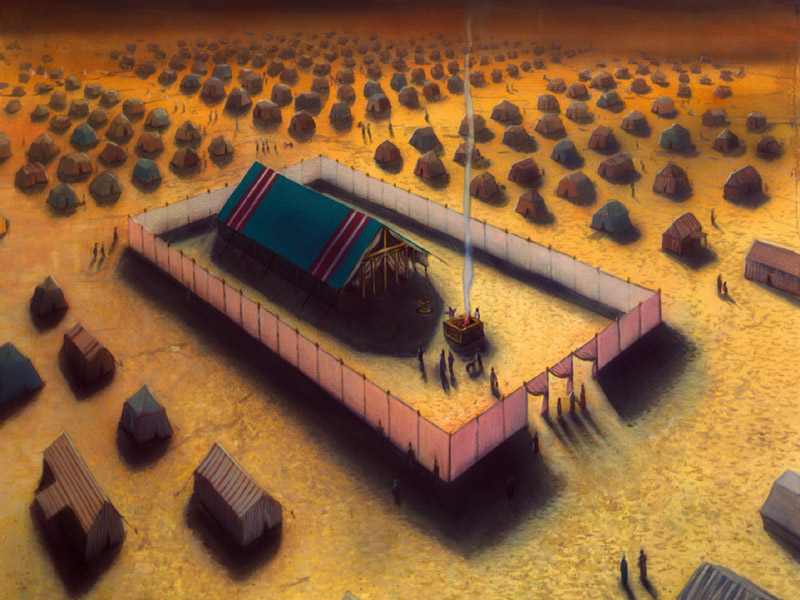 Mateo 23:37
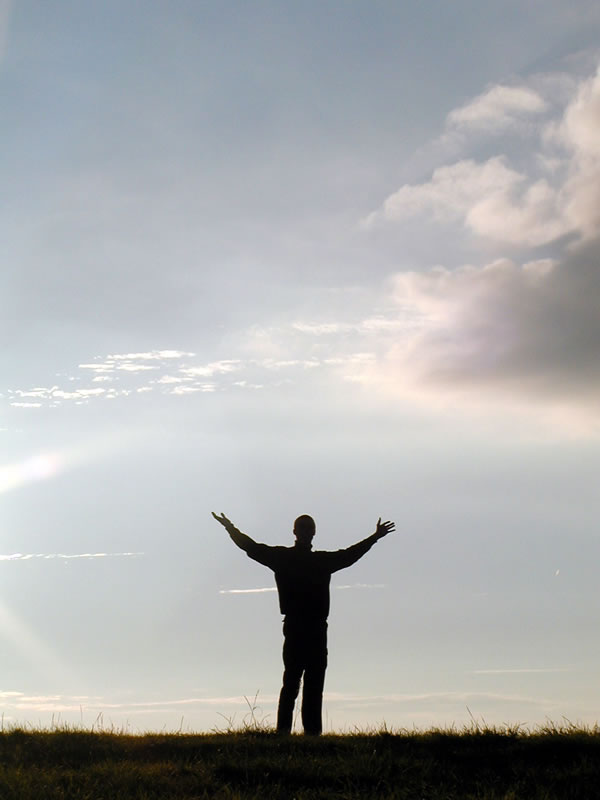 Amarás al Señor tu Dios con todo tu corazón, con todo tu ser y con toda tu mente
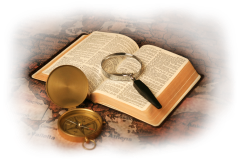 Juan 14:15
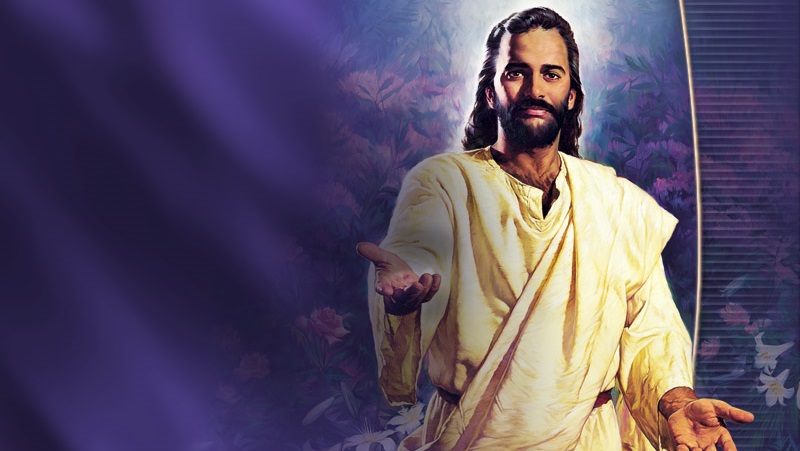 Si me amáis, guardad mis mandamientos
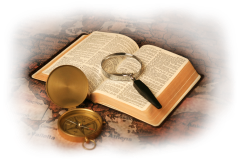 Amor a Dios
¿Ama usted a Dios? 
¿Lo ama más que al dinero, más que a su cónyuge, más que a sus hijos? 
¿Lo adora? 
¿Y cómo lo adora?
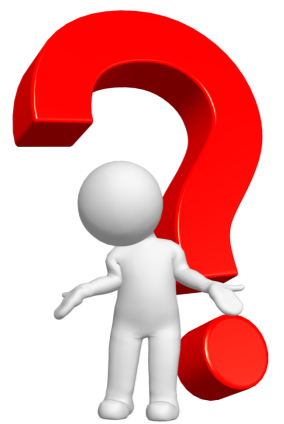 Un solo Dios verdadero
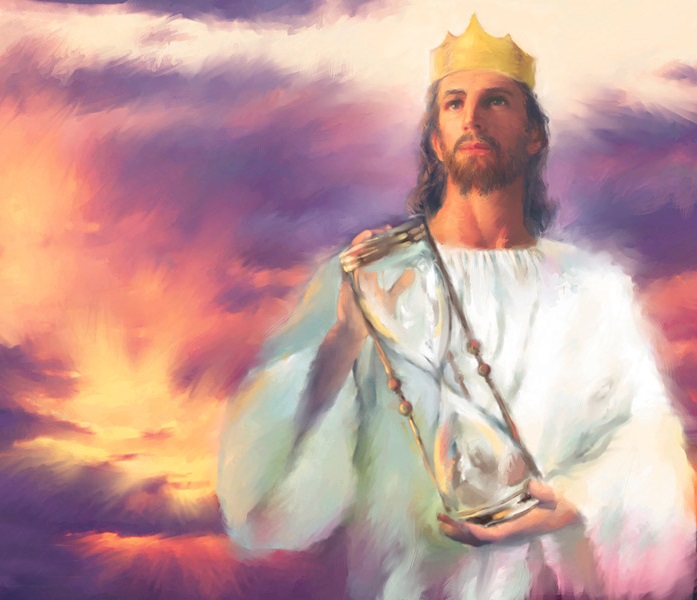 1 Corintios 8:4
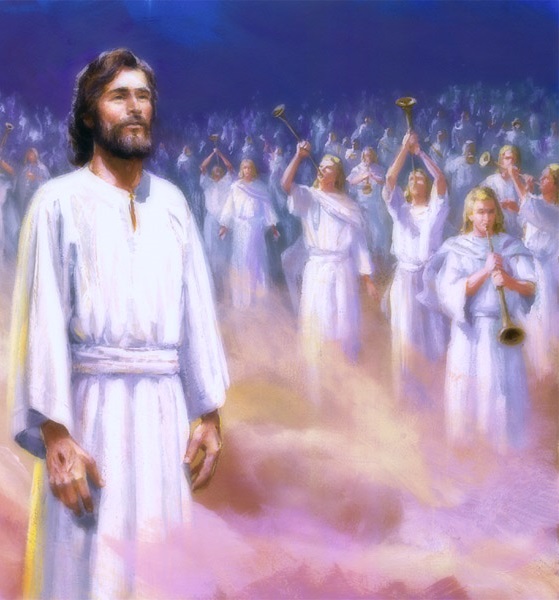 Sabemos que un ídolo no es absolutamente nada, y que hay un solo Dios.
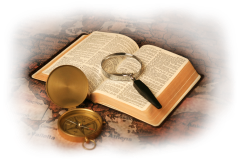 El Memorial, Blas Pascal, 1623-1662
“El Dios de Abraham, el Dios de Isaac, el Dios de Jacob, no el dios de los sabios y filósofos… Seguridad plena, seguridad plena… Tu Dios debe ser mi Dios. Olvido del mundo y de todas las cosas, excepto de Dios… Padre santo a quien el mundo no ha conocido, pero yo sí que te he conocido… Esta es la vida eterna, que te conozcan a ti, verdadero y único Dios… Amén”
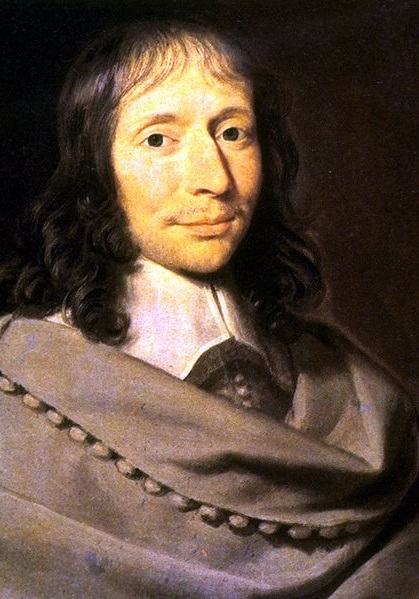 Israel, aún cosecha la bendición de Dios
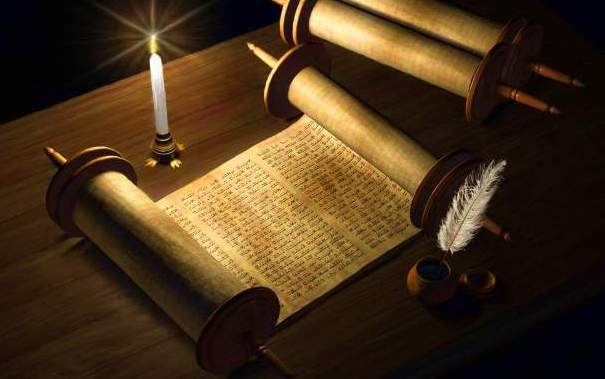 1 Corintios 8:6
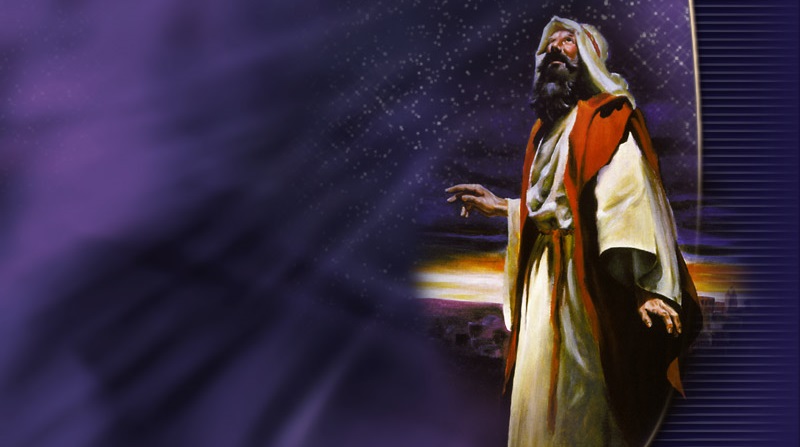 Para nosotros no hay más que un solo Dios, el Padre, de quien todo procede y para el cual vivimos.
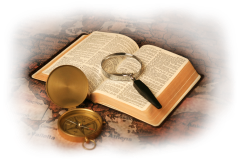 Dios y el dinero
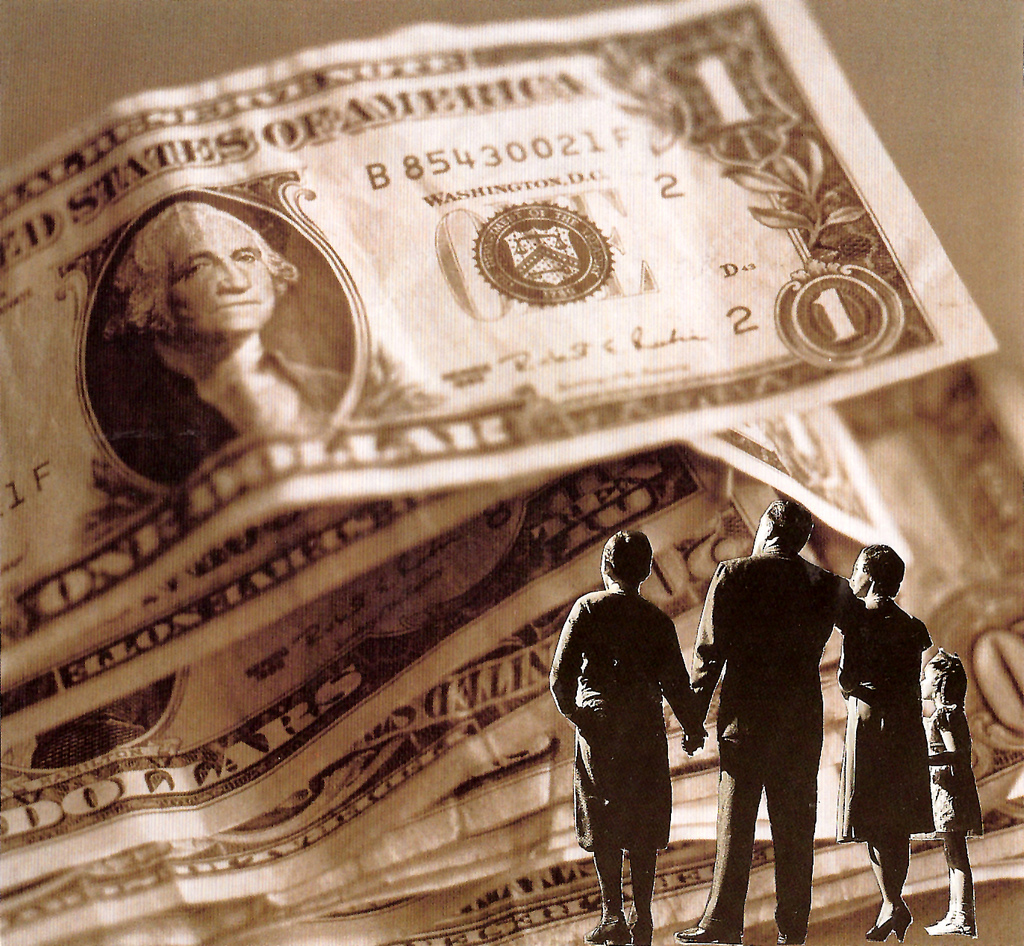 Éxodo 20:3
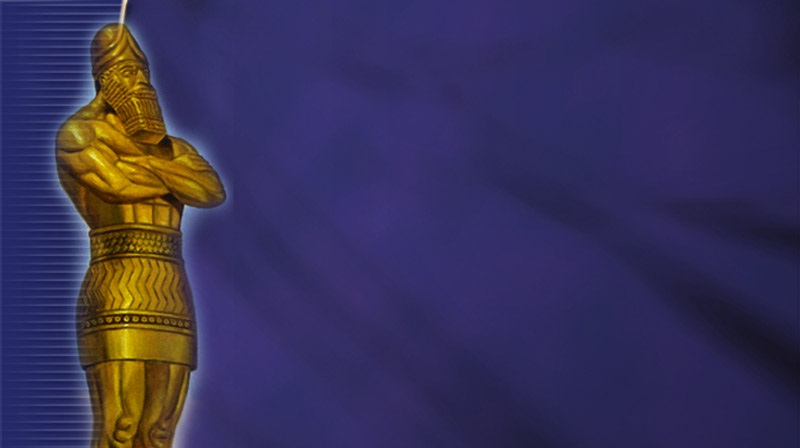 No tengas otros dioses ajenos delante de mí
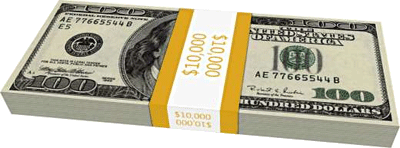 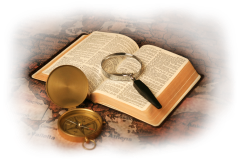 Falso Culto a Baal
Eclesiastés 10:19
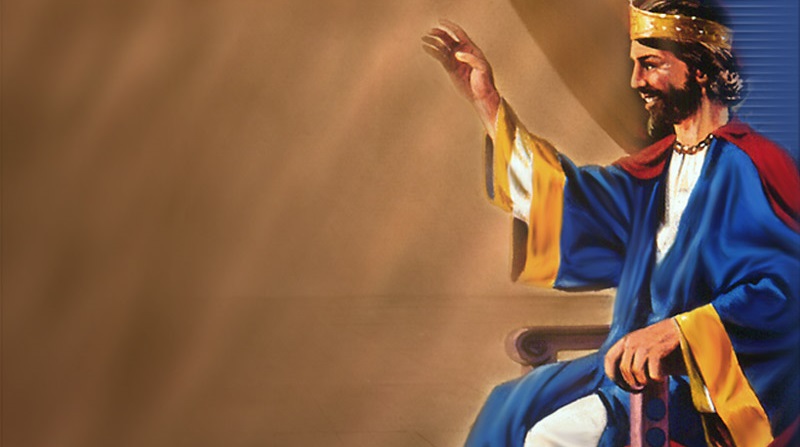 El dinero lo llena todo
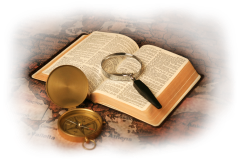 Giovanni Papini, escritor italiano
el dinero es en realidad, “el estiércol del diablo”
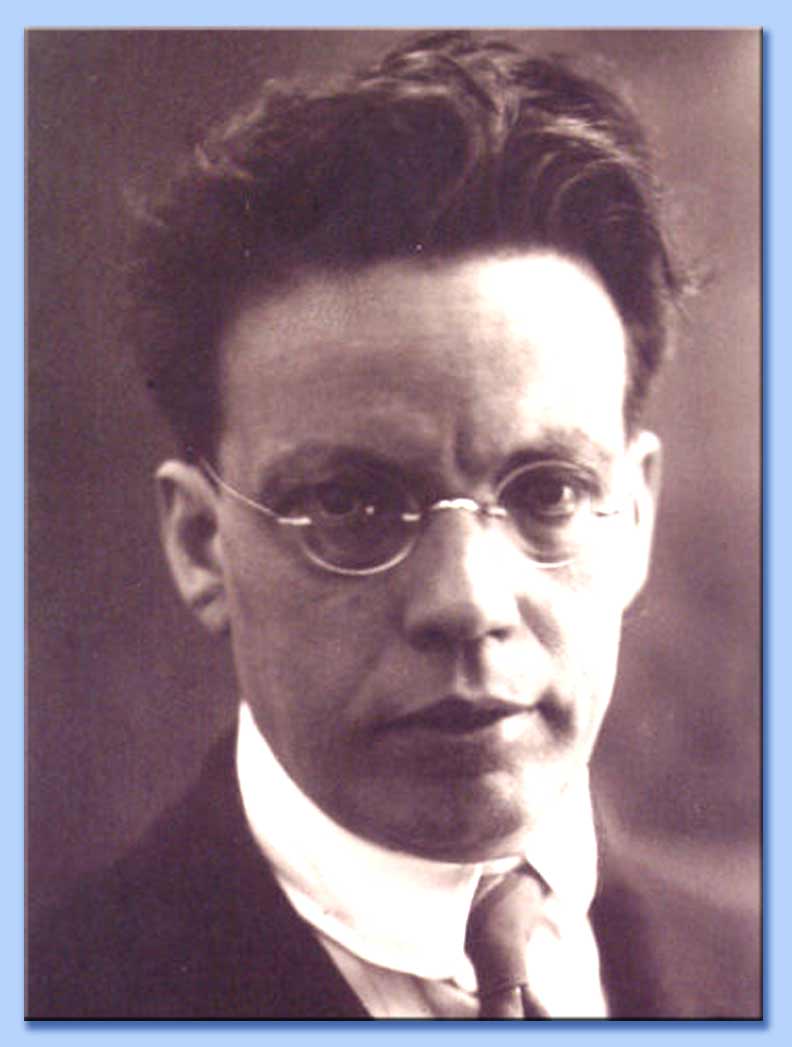 Isaías 46:5-9
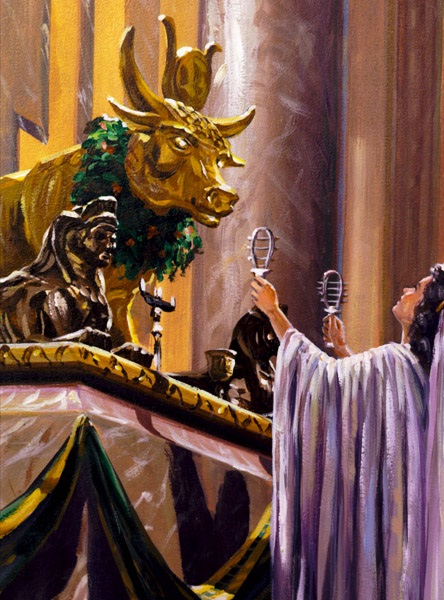 ¿Con quién vas a compararme, o a quién me vas a igualar?... Algunos contratan a un joyero para que les haga un dios… lo levantan en hombros y lo cargan… por más que clamen a él, no habrá de responderles, ni podrá salvarlos de sus aflicciones… piénsenlo bien, ¡fíjenlo en su mente!... yo soy Dios, y no hay ningún otro, yo soy Dios, y no hay nadie igual a mí.
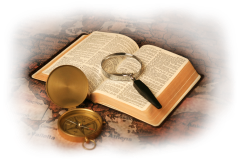 Mateo 4:8,9
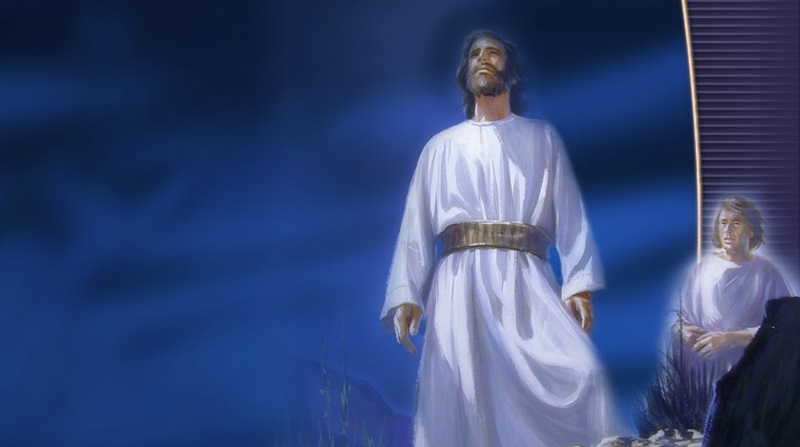 De nuevo lo tentó el diablo,  llevándolo a una montaña muy alta,  y le mostró todos los reinos del mundo y su esplendor. -Todo esto te daré si te postras y me adoras.
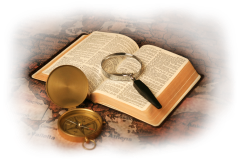 Mateo 4:10
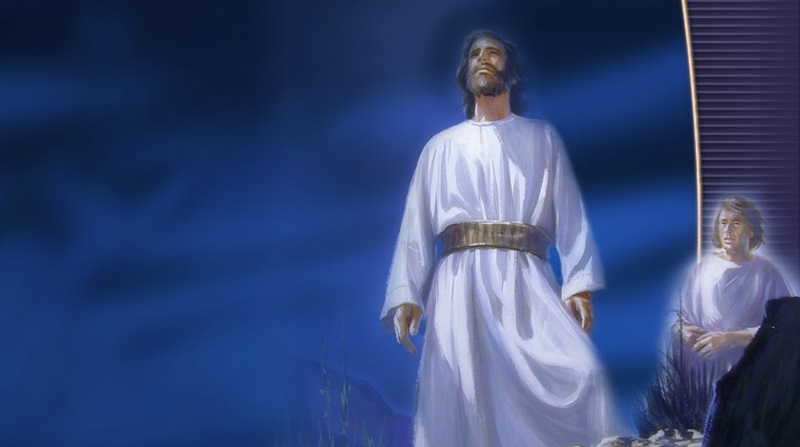 ¡Vete,  Satanás!  -le dijo Jesús-.  Porque escrito está:  Adorarás al Señor tu Dios,  y a él sólo servirás.
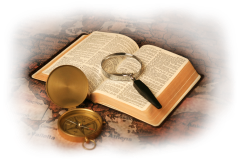 Y usted, ¿qué haría si le ofrecieran la riqueza y el esplendor de todos los reinos del mundo? ¿Se postraría ante el dios dinero? Hacerlo equivaldría a venderle el alma al diablo, y eso jamás lo haremos. Por lo tanto, solo Dios, el único Dios, solo él es el Dueño de mi adoración. ¿Cuántos quieren decírselo al Señor en esta hora?
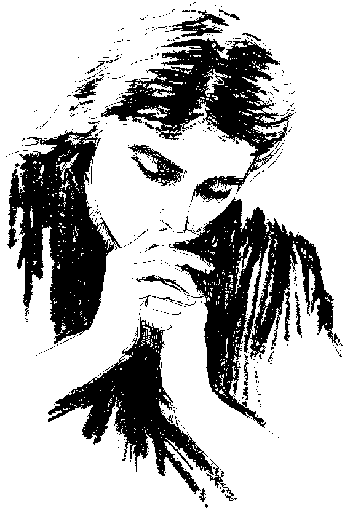 PCI
PLAN DE CRECIMIENTO INTEGRAL
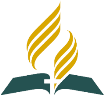 IGLESIA ADVENTISTA DEL SEPTIMO DIA
División Interamericana
Departamento de Mayordomía